Getting around the city
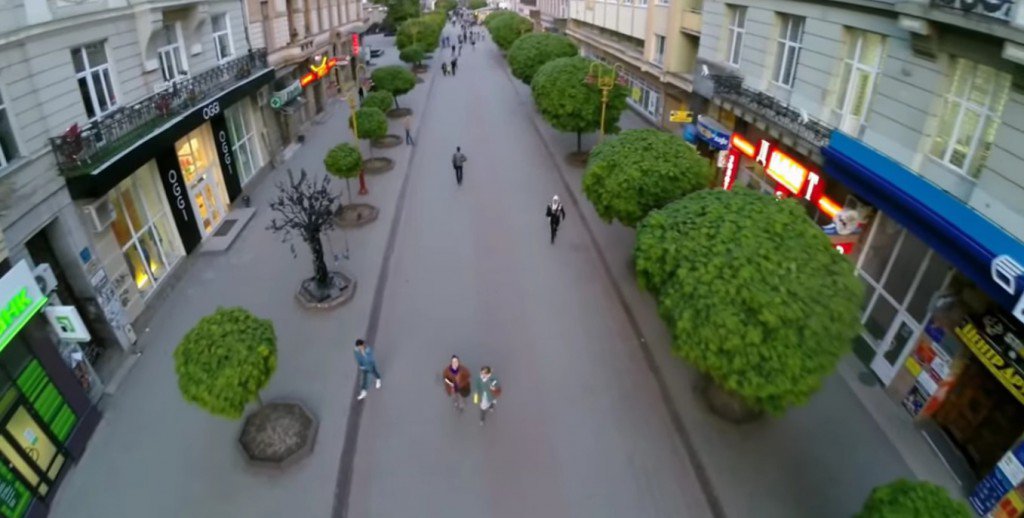